Муниципальное бюджетное общеобразовательное учреждение
«Средняя общеобразовательная школа № 6»
г. Нефтеюганск
Мультимедийная разработкаурока математики 1класс  УМК «Школа 21 века»
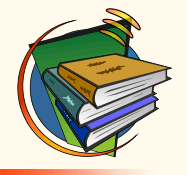 учитель начальных классов 
Пешева Ирина Ивановна
Тема: Решение задач           на разностное сравнение.
Цель урока:
Образовательная: освоение обучающимися способа деятельности  по решению задач на разностное сравнение способом вычитания из большего числа меньшего. 
 Деятельностная : формирование способности учащихся к новому способу действия.
Задачи урока:
Формировать умения решать задачи на разностное сравнение
 Формировать личностные, познавательные, коммуникативные и регулятивные универсальные учебные действия
Воспитывать интерес к математике,  стремление использовать математические знания в повседневной жизни.
Ожидаемый результат:
-уметь решать задачи на разностное сравнение способом вычитания;
-уметь формулировать правило и применять его при сравнении чисел;
-совершенствование вычислительных навыков;
-повышение активности учащихся на уроках;
-использование учащимися приобретённых знаний и умений в практической деятельности и повседневной жизни;
Используемая  технология: 
задачная форма  организации учебной деятельности.
.
Тип урока:  
урок усвоения новых знаний.
Особенности роли учителя: 
координатор учебной деятельности учащихся.
Методы обучения: 
наглядные, 
практические
Формы деятельности учащихся: 
 работа в группах
 самостоятельная работа
 игровая деятельность
Что будут осваивать учащиеся в ходе  учебной ситуации?:
Понятия: «На сколько больше, на сколько меньше, путем вычитания из большего числа меньшего»
Мыслительные и деятельностные средства, имеющиеся у учащихся:
- Умеют находить на сколько больше или меньше предметов, путем соединения их  в пары.

- Умеют находить на сколько больше или меньше предметов путем счета «шагов» по числовому ряду  между заданными числами
Какую работу будут выполнять учащиеся?:
Основной сбой при решении задачи:

- даны большие числа;

- нет достаточного количества фишек;

 -нехватка числового ряда.
(  имеют опыт решения  задач  с  числами  в пределах 10)
Оборудование:
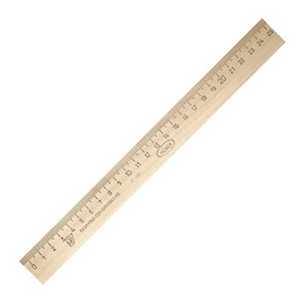 фишки для счета,
 линейка, 
образцы монет,
карточки,
калькулятор,
интерактивная доска, 
компьютер.
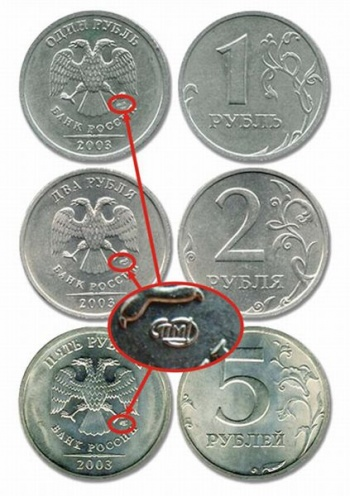 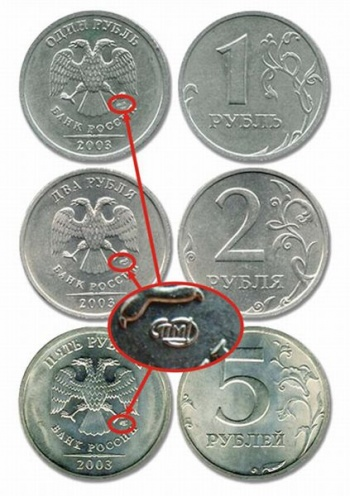 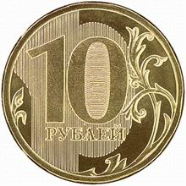 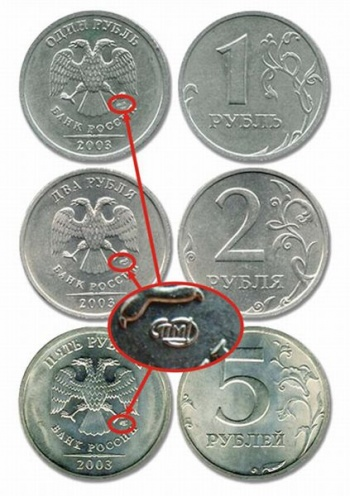 Используемые учебники и учебные пособия:
Рудницкая В.Н. Учебник математики 1 класс, часть 2, / Издательство «Вентана-Граф», серия «Начальная школа 21 века», стр. 96-97, 2011 г
Рабочая тетрадь, часть 3 / Издательство «Вентана-Граф», серия «Начальная школа 21 века», 2011 г
Этапы урока:
1. Организационный момент.  (1мин)
2. Мотивация. Принятие учащимися исходного задания. (2мин)3. Выполнение задания на основе имеющихся знаний.(4мин)4. Прекращение деятельности, выход в рефлексивную позицию.(5мин)5. Деятельностная рефлексия: поиск причин затруднения.(5мин)6. Целеполагание.(2мин)
7. Физминутка. (2мин)8. Планирование деятельности по нахождению способа решения задачи.(3мин)9. Конструирование способа решения задачи.(5мин)10. Проверка сконструированного способа.( 6 мин)
11. Домашнее задание.  (2мин)12. Рефлексия реализации.(3мин)
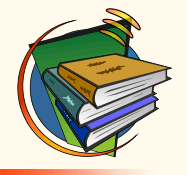 Вопросы для беседы.
-Ребята! На уроке мы будем играть в игру. А в какую вы узнаете, если правильно расставите числа в порядке возрастания.
- Что нужно иметь для того, чтобы пойти в магазин? (деньги) 
-У каждого на парте лежит кошелек с первоначальным взносом.
-Найдите чему равна сумма ваших денег.
- Вам предлагается накопить деньги, выполнив  правильно задания вы будете получать монеты.
Расставьте числа в порядке возрастания и узнаете куда мы сегодня отправимся.
Мы отправимся в
Чему равна сумма?
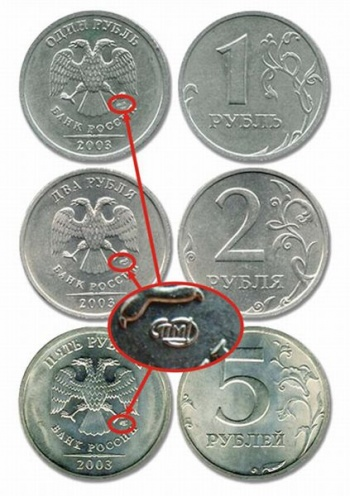 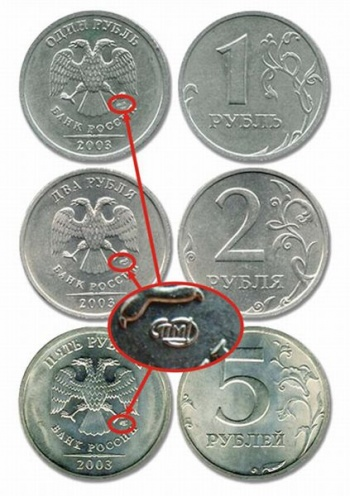 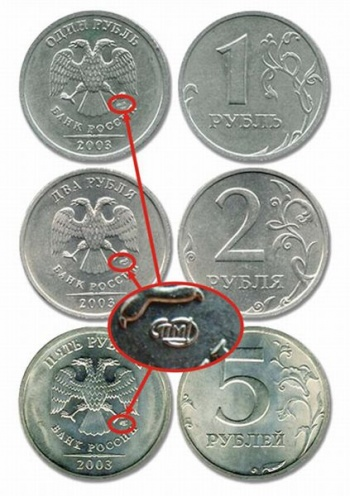 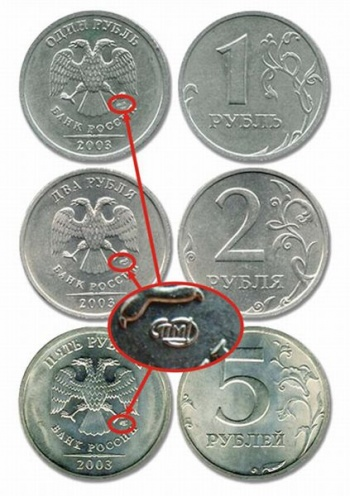 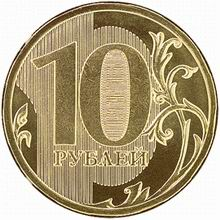 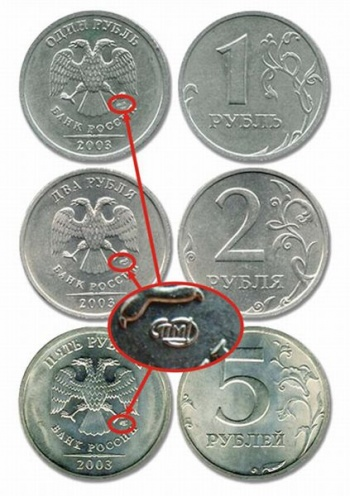 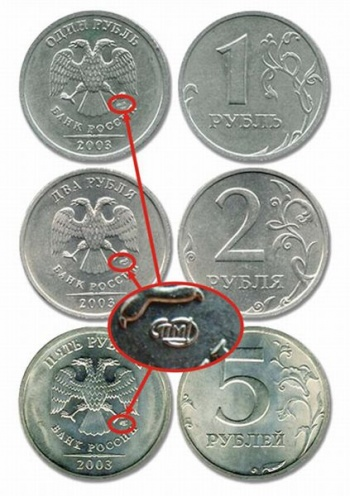 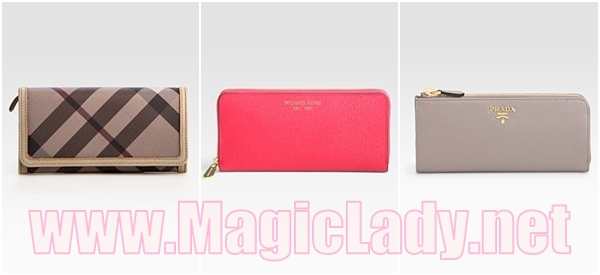 Вопросы для беседы.
- Мы отправляемся в магазин игрушек. Возьмите карточку и определите на сколько меньше игрушек на верхней полке, чем на нижней? (Дети соединяют игрушки в пару. 2 игрушки остались без пары, значит на столько меньше.)
- Оцените свою работу по критериям.
На сколько ручка дороже, чем карандаш? (Нахожу на линейке число 7, 10. Считаю, между ними 3 шага. Значит на 3 рубля ручка  дороже карандаша.)

- Оцените свою работу по критериям.
На сколько меньше игрушек на верхней полке, чем на нижней?
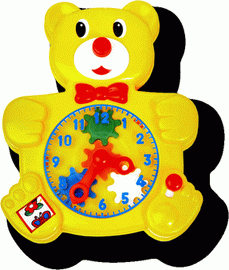 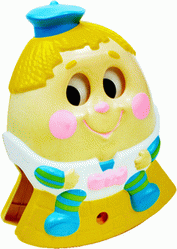 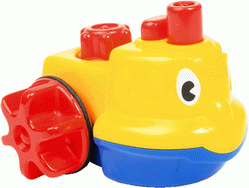 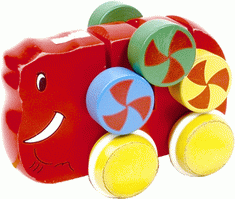 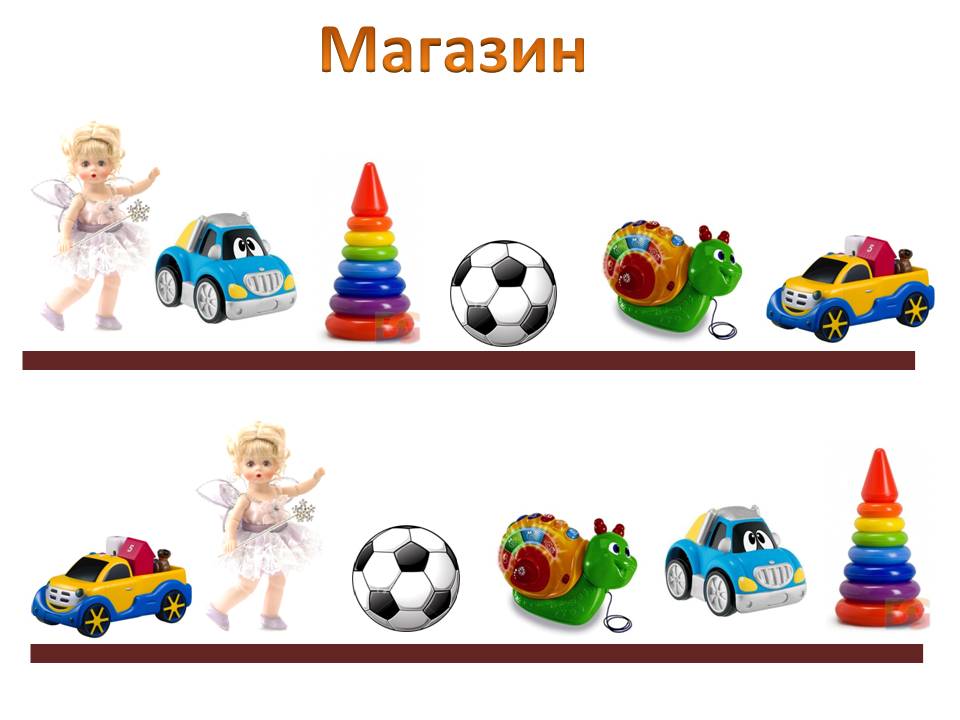 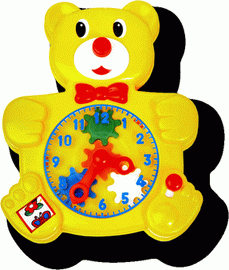 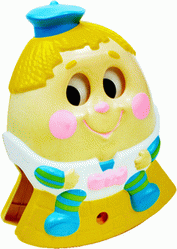 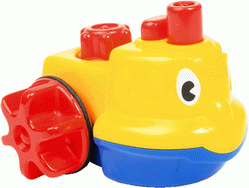 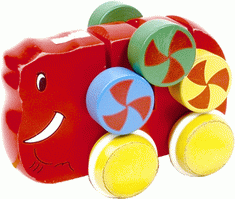 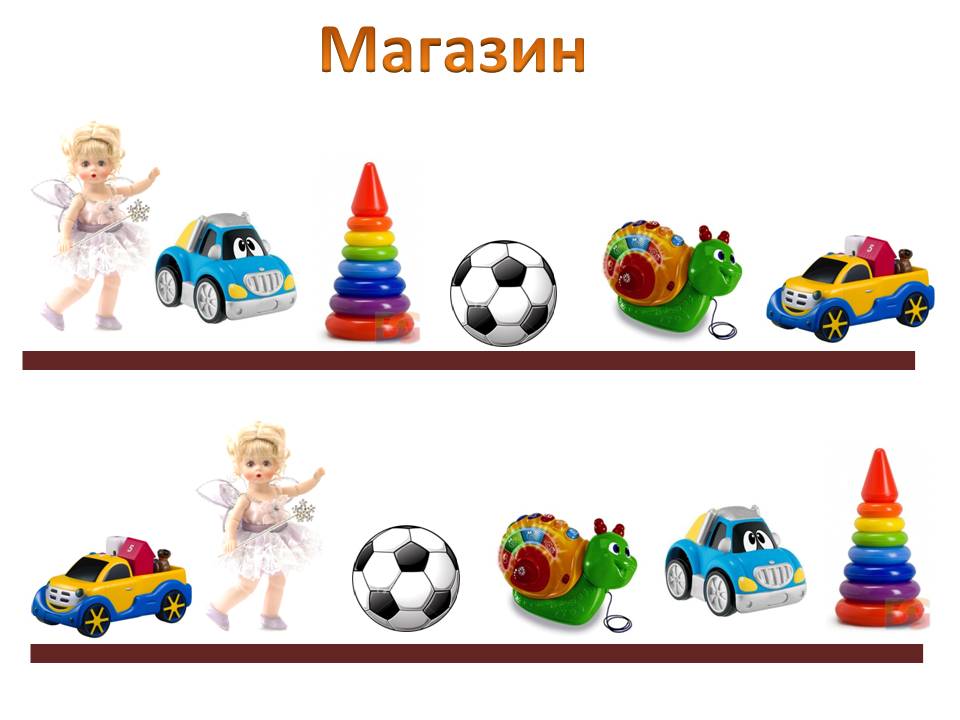 На сколько рублей  ручка дороже, чем карандаш?
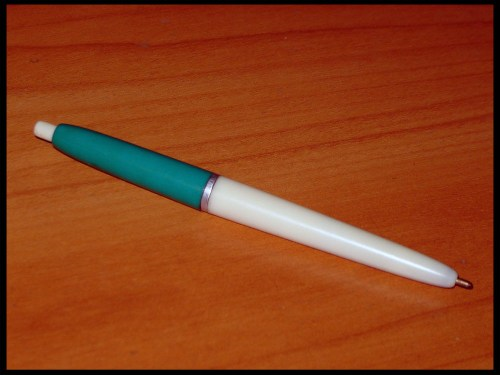 10 руб.
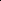 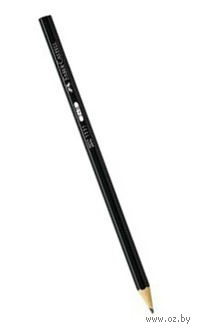 7  руб.
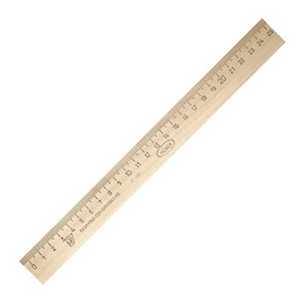 Вопросы для беседы.
-Прочитайте информацию о    конструкторах.
- Заполните таблицу.
Поменяйтесь карточками и проверьте работу соседа по парте. Оцените работу друга.
-Решите задачу.
Характеристики Конструктор LEGO - Lego Duplo 5655 Трейлер












   Конструктор LEGO «Трейлер»
    Количество деталей:  40 штук
    Цена: 800р
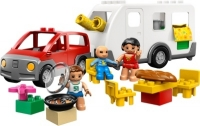 Конструктор LEGO «Пожарная часть»

Количество деталей : 300 шт. 
Цена: 2000р
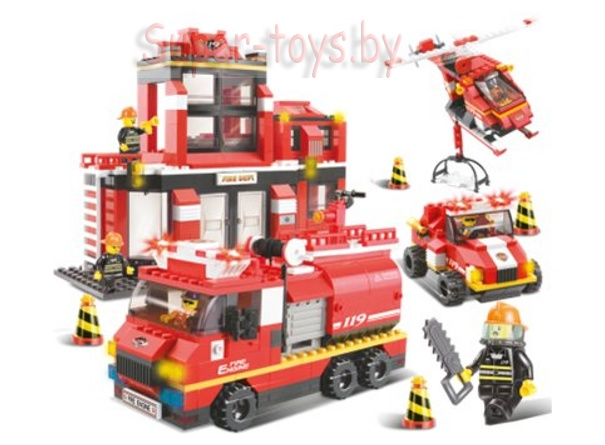 На сколько меньше стоит конструктор «Трейлер», чем конструктор «Пожарная часть»?
Вопросы для беседы.
-Почему не смогли решить задачу? (Использованы  большие числа)

-Почему не воспользовались ранее изученными способами? (Не хватает фишек, линейка длиной  10см  короткая)
Вопросы для беседы.
- Каких знаний  не хватило?
- В чем трудность?
- Так чему должны научиться на уроке?
- Для чего нужно этому учиться?
Вопросы для беседы.
- Расставьте  на карточке пункты плана в том порядке, как вы будете работать в группе.

- Оцените свою работу.
Правила работы в группе.
Выбрать выступающего.Выслушать мнение каждого.Понять задание и подумать о решении.
Найти общее решение.
Правила работы в группе.
1. Понять задание и подумать о решении.2. Выслушать мнение каждого.3. Найти общее решение.4. Выбрать выступающего.
Вопросы для беседы.
- Прочитайте  следующую задачу.
-Чем  эта задача отличается от предыдущей?   (Отличается вопрос, условие)
- Как изменился вопрос?
- Смоделируйте способ решения. (           -         )
- Что заметили?
( задачи разные, а модели одинаковые, значит одинаковый и способ решения)
- Решите задачи. Произведите вычисления на калькуляторе.
На сколько больше деталей в конструкторе «Пожарная часть», чем в конструкторе «Трейлер»?
Вопросы для беседы.
-Сейчас вы можете потратить накопленные деньги, купив наклейки с изображением игрушек у продавца. Распределите роли в группе.
- Вы можете купить 1 наклейку. Затем покупатель и продавец меняются ролями.
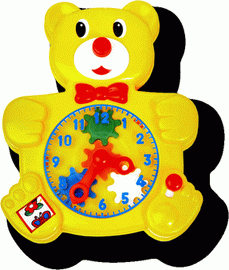 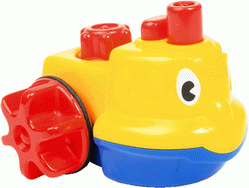 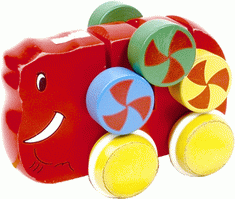 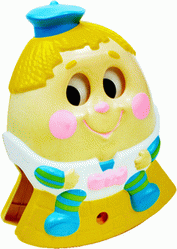 6руб
7руб
4 руб
9 руб
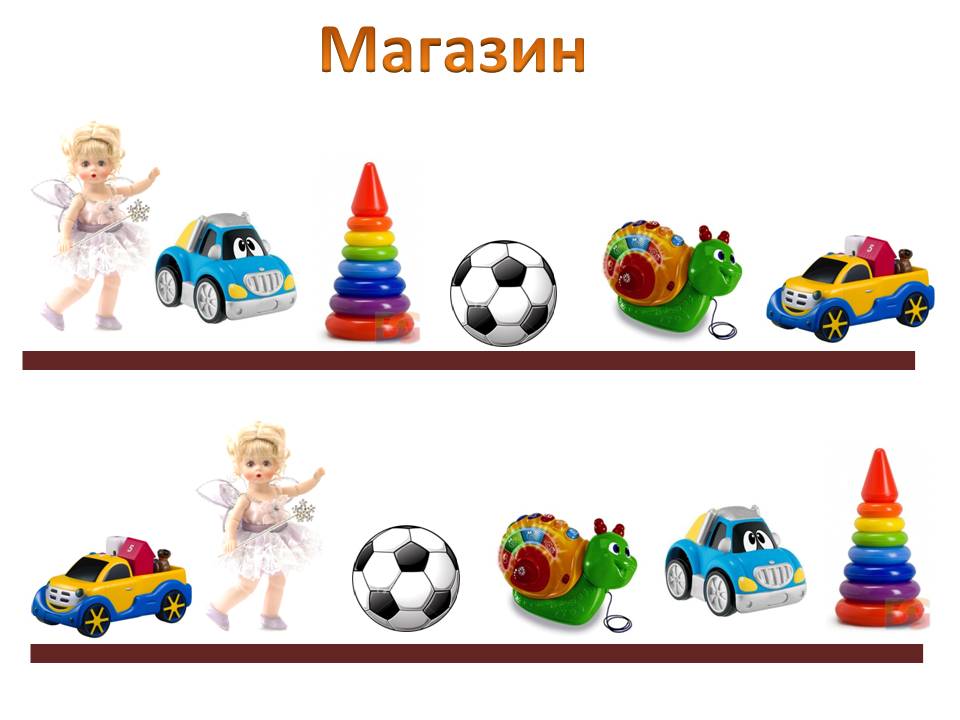 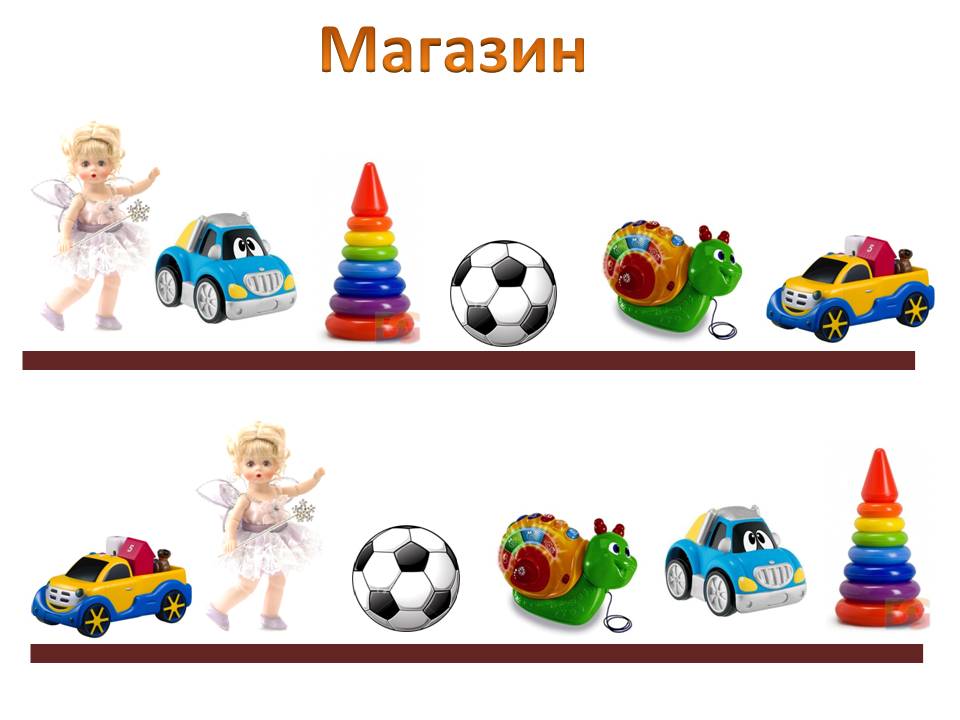 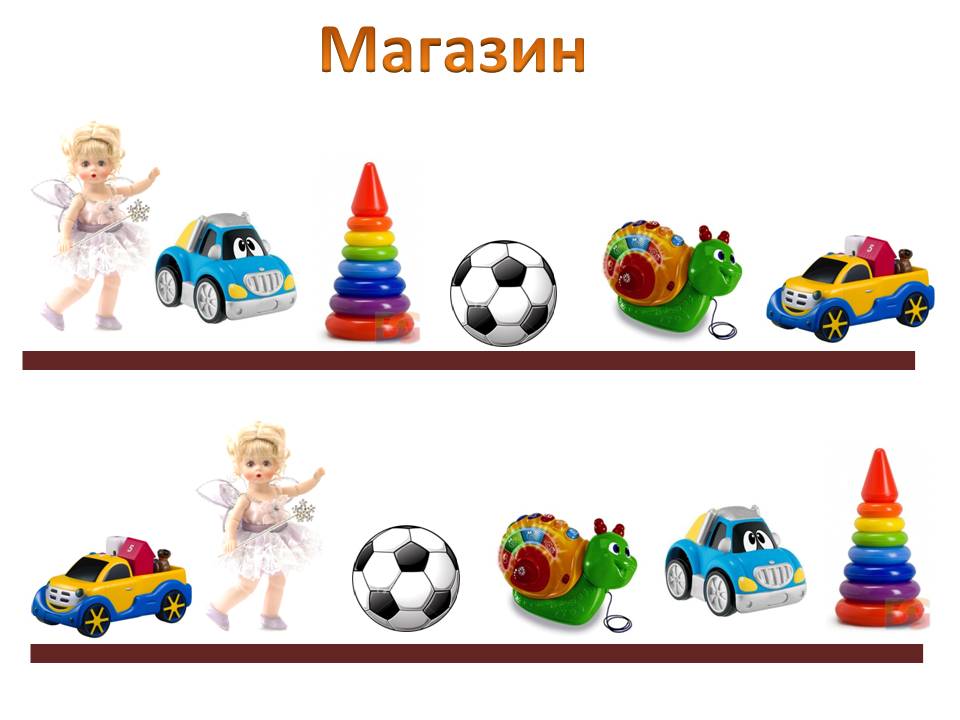 13руб
14 руб
3руб
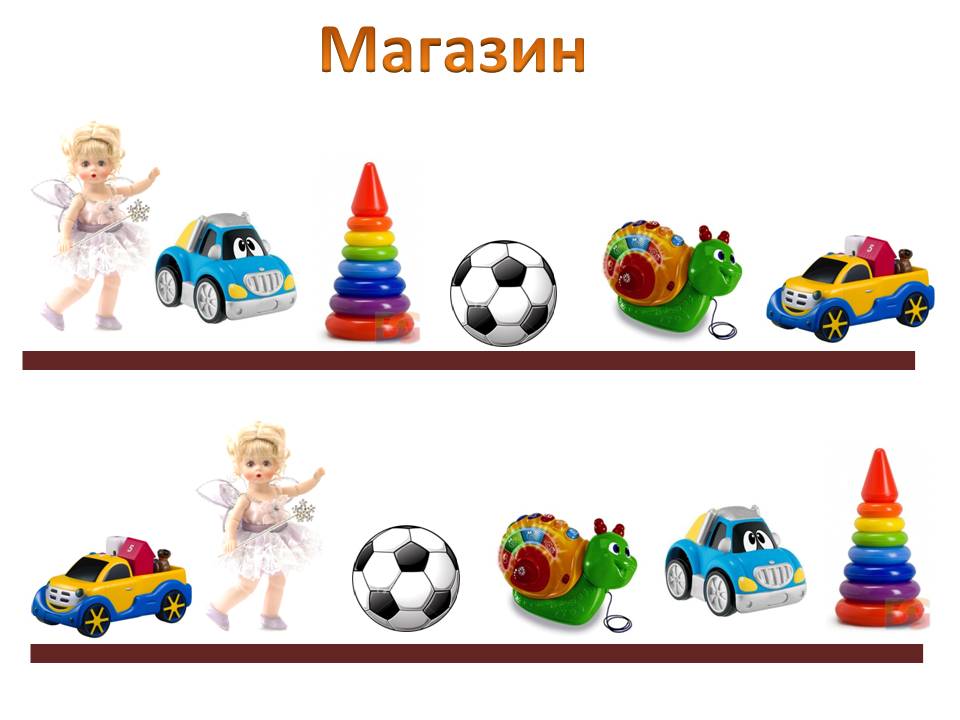 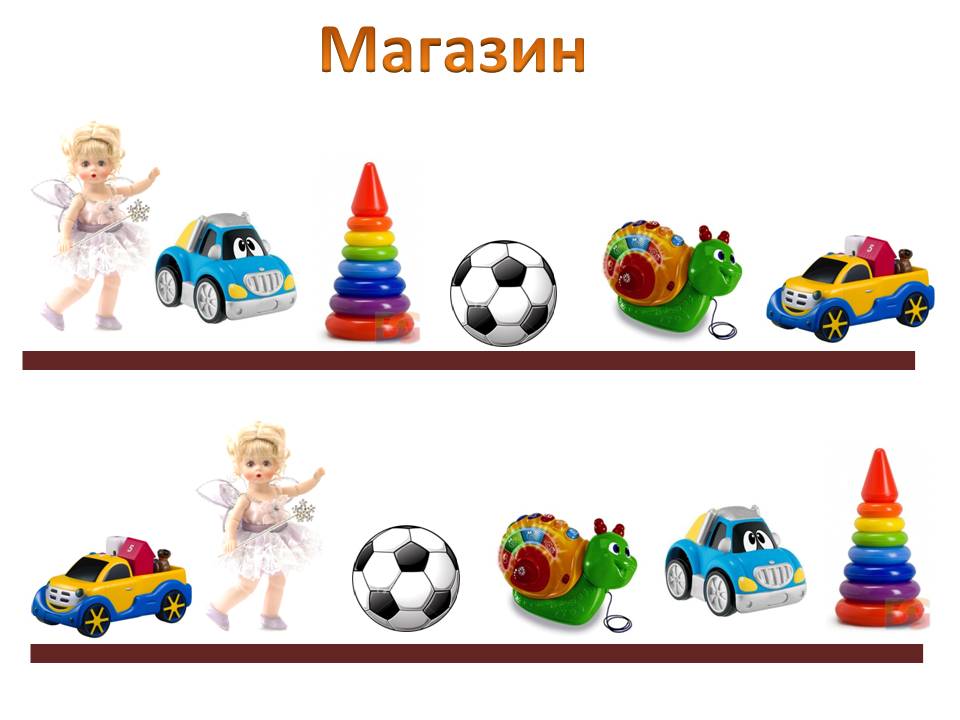 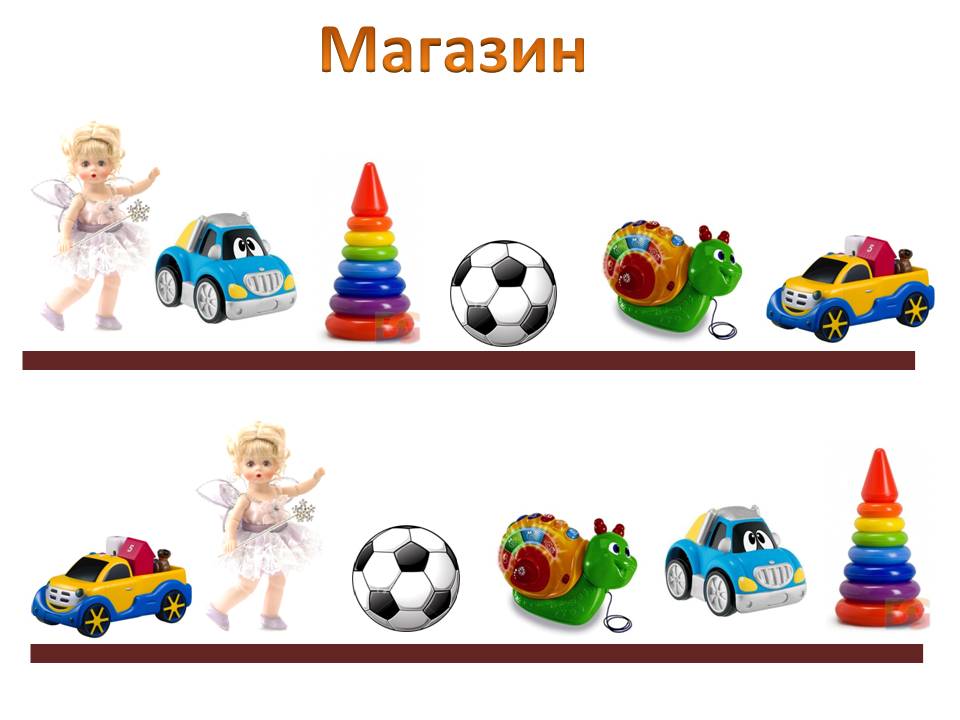 11руб
16руб
8 руб
Домашнее задание.
Придумайте  и запишите задачу для друга с вопросом «На сколько больше?» или «На сколько меньше?»